РЕАБИЛИТАЦИЯ:СОВРЕМЕННЫЕЦИФРОВЫЕСЕРВИСЫ
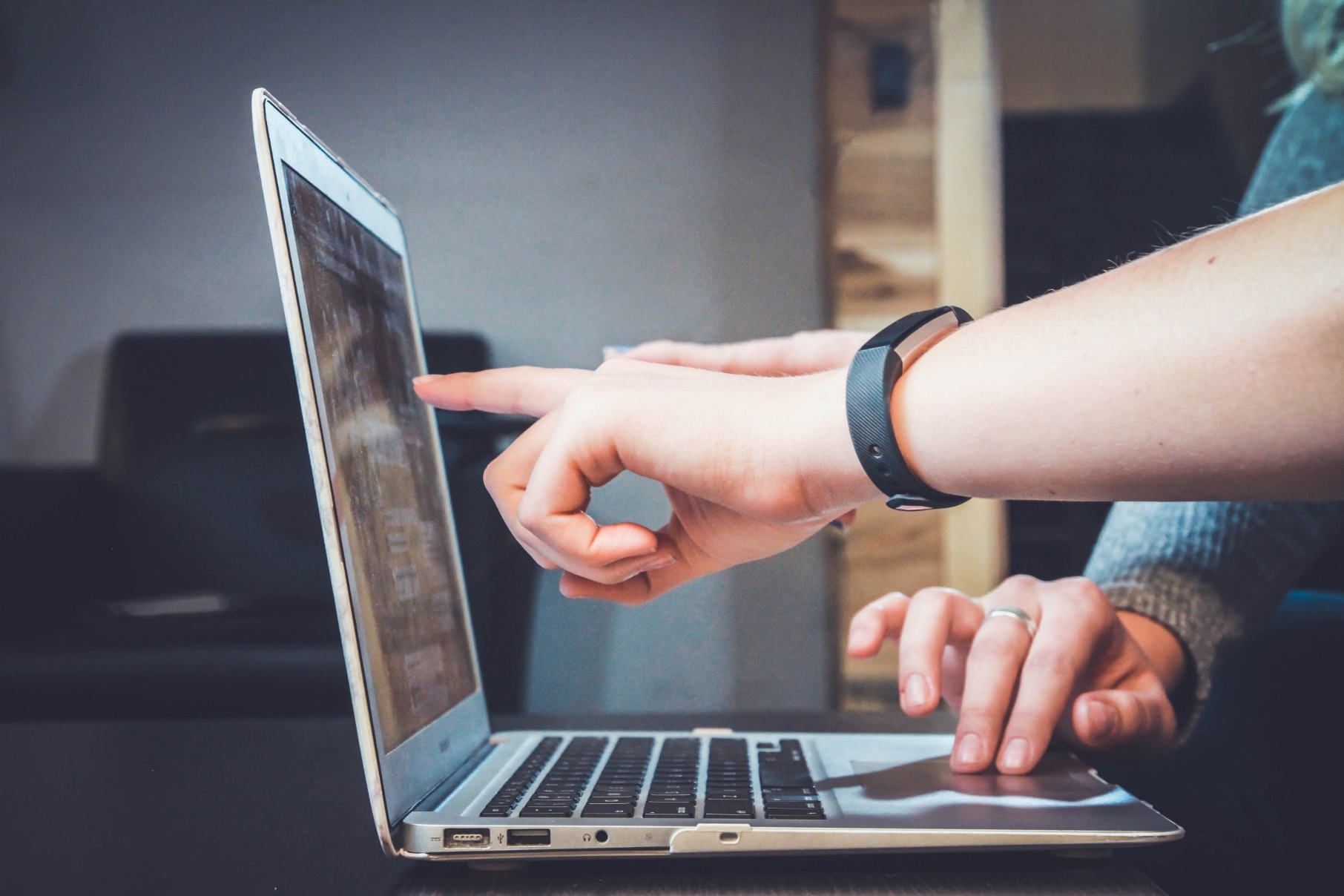 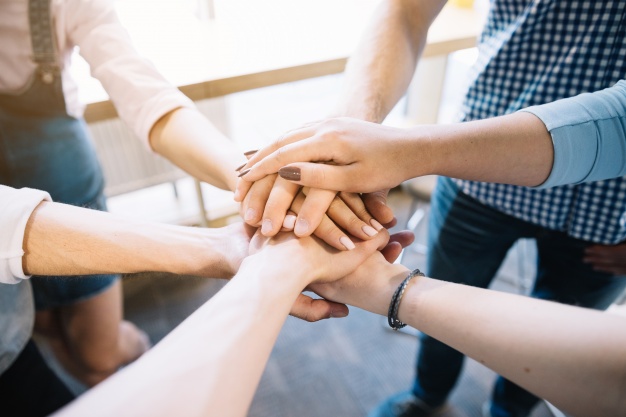 НАПРАВЛЕНИЯРАБОТЫ АССОЦИАЦИИ
ТСР и иная продукция реабилитационной направленности
Организация доступной среды
Совершенствование нормативно-правовой базы (в том числе – стандартов)
Образовательные программы: повышение компетенций производителей, разработчиков, разработка методической базы
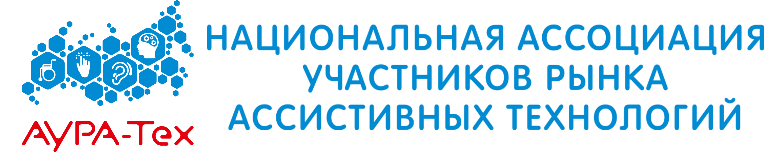 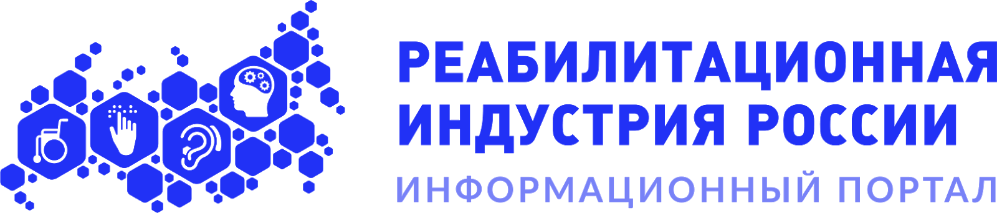 Проекты в области культуры
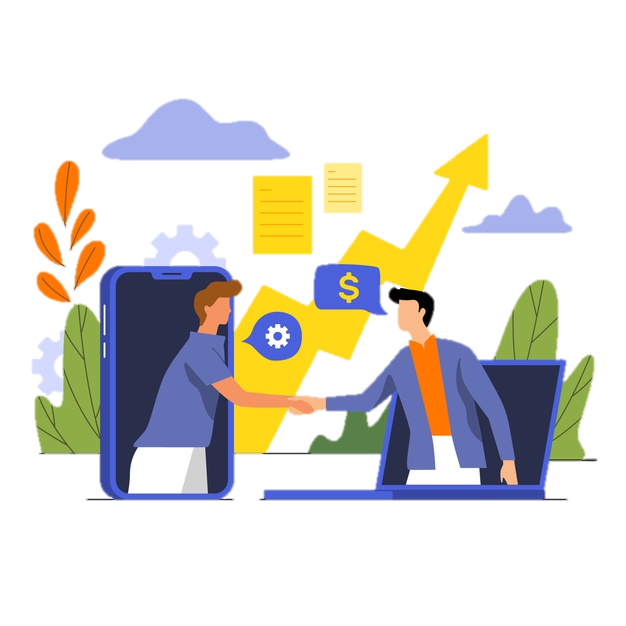 НАШ КАТАЛОГ
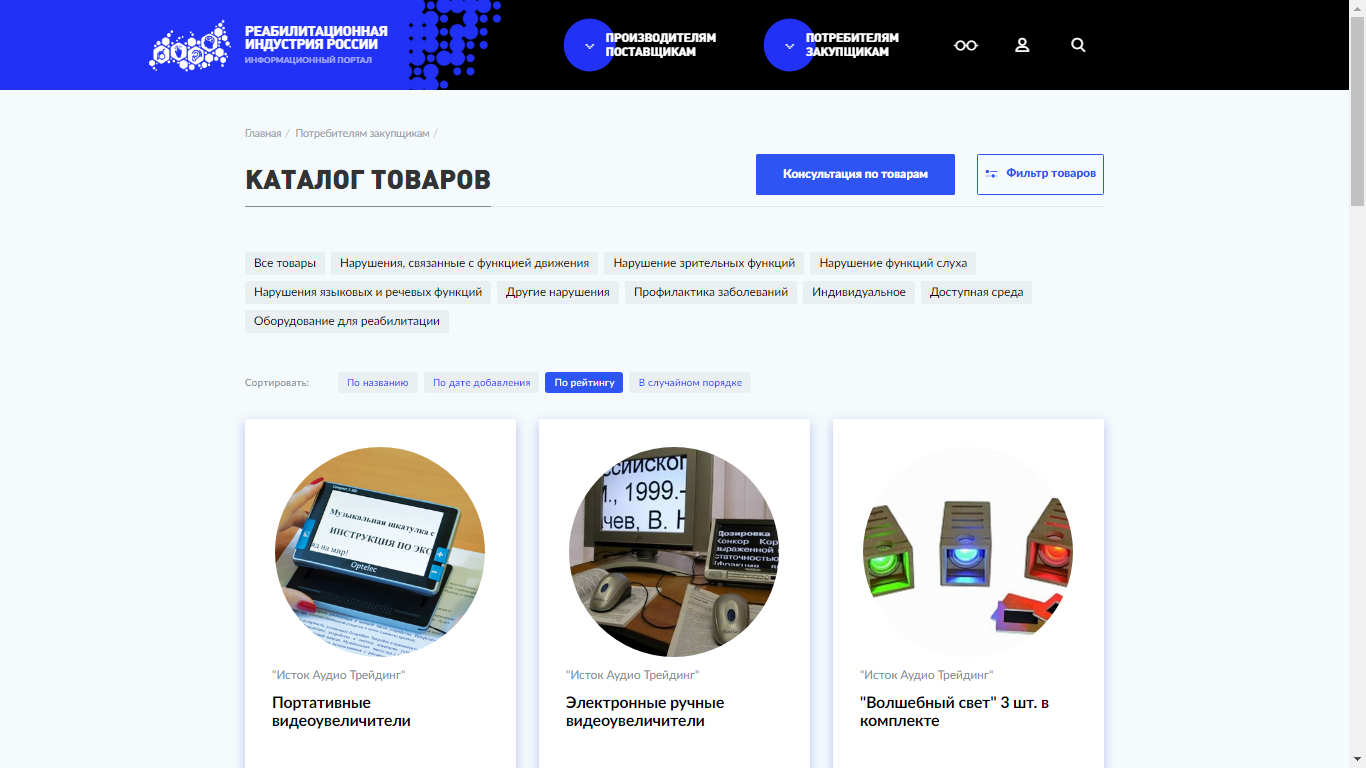 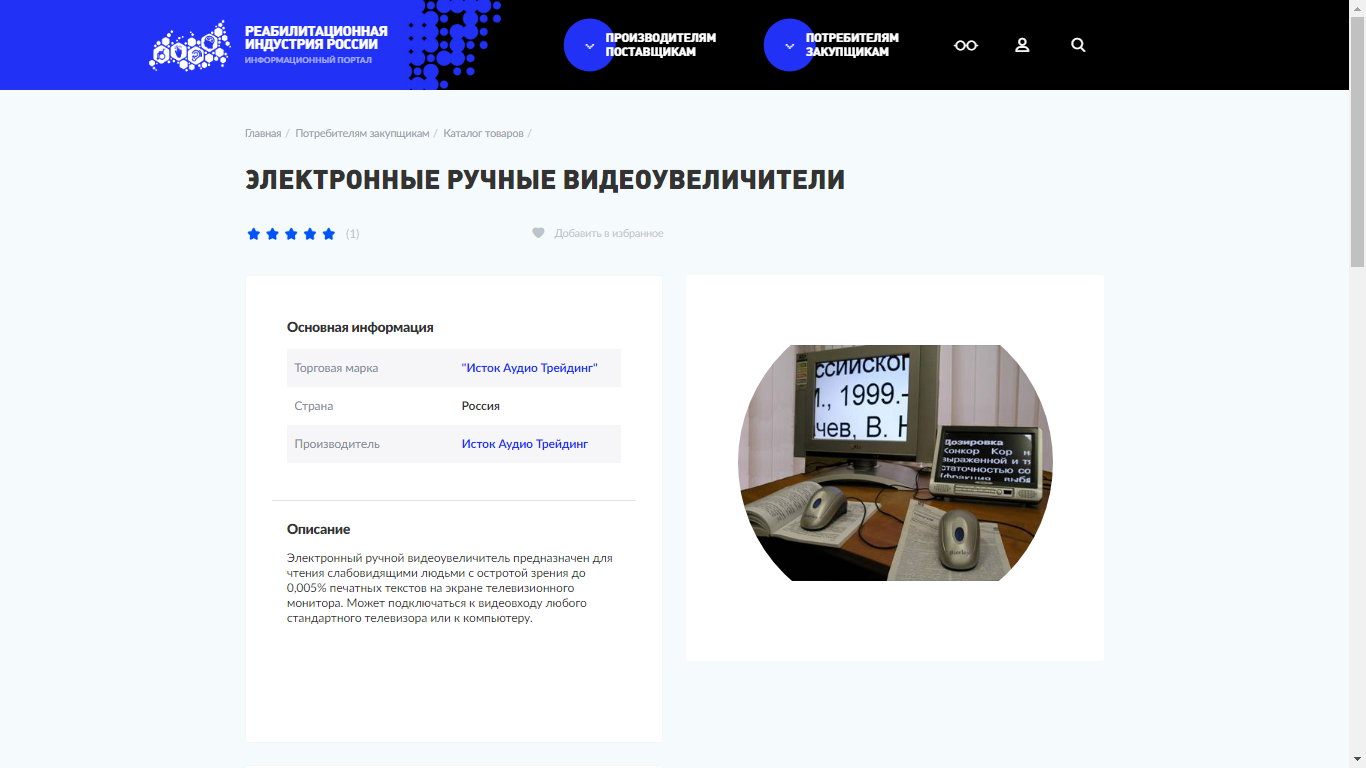 ССЫЛКА 
на каталог товаров
МОДЕЛЬНЫЕ РЕШЕНИЯ ЦЕНТРА СОЦИАЛЬНОГО ОБСЛУЖИВАНИЯ
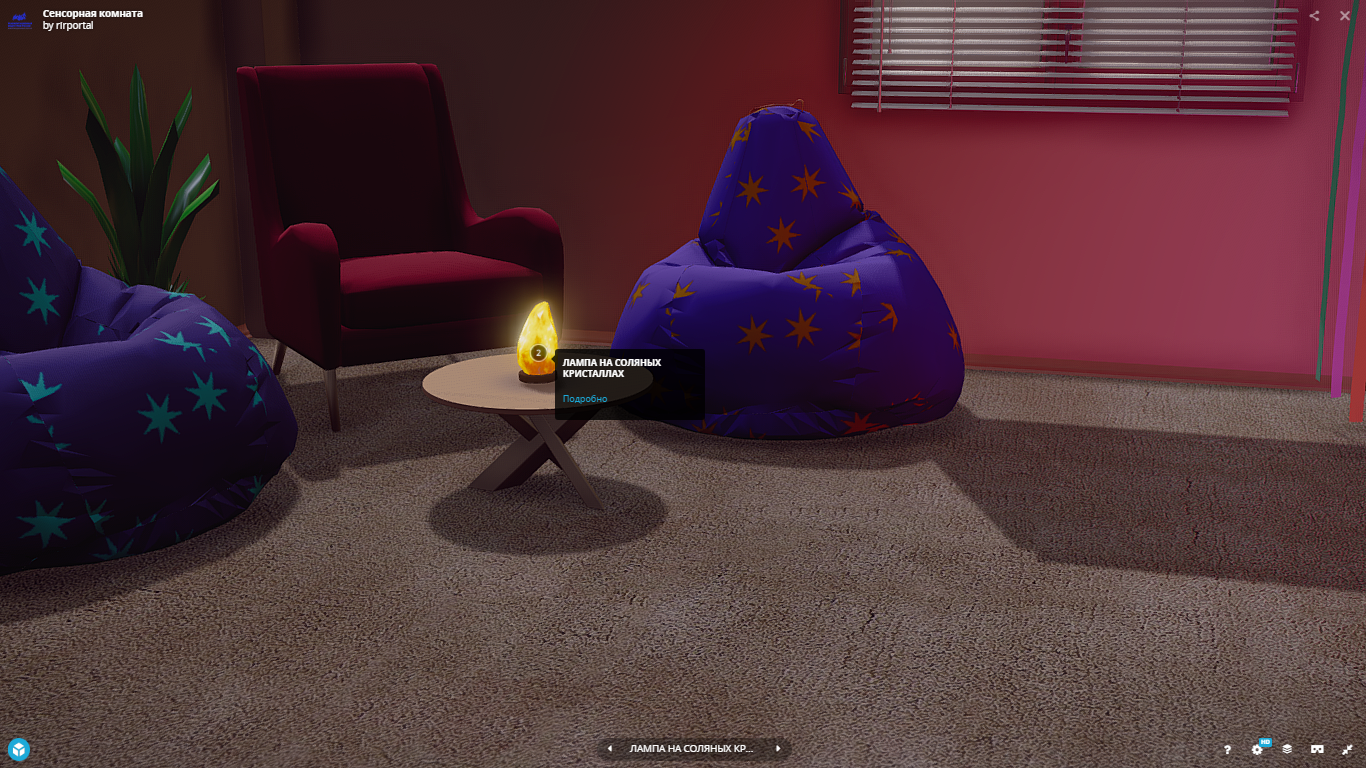 - Механотерапия
- Жилое помещение- Сенсорная комната
- Ванная комната на этаже
- Вестибюль
- Коридор
- Актовый зал
- Учебный класс
ССЫЛКА 
на сенсорную комнату
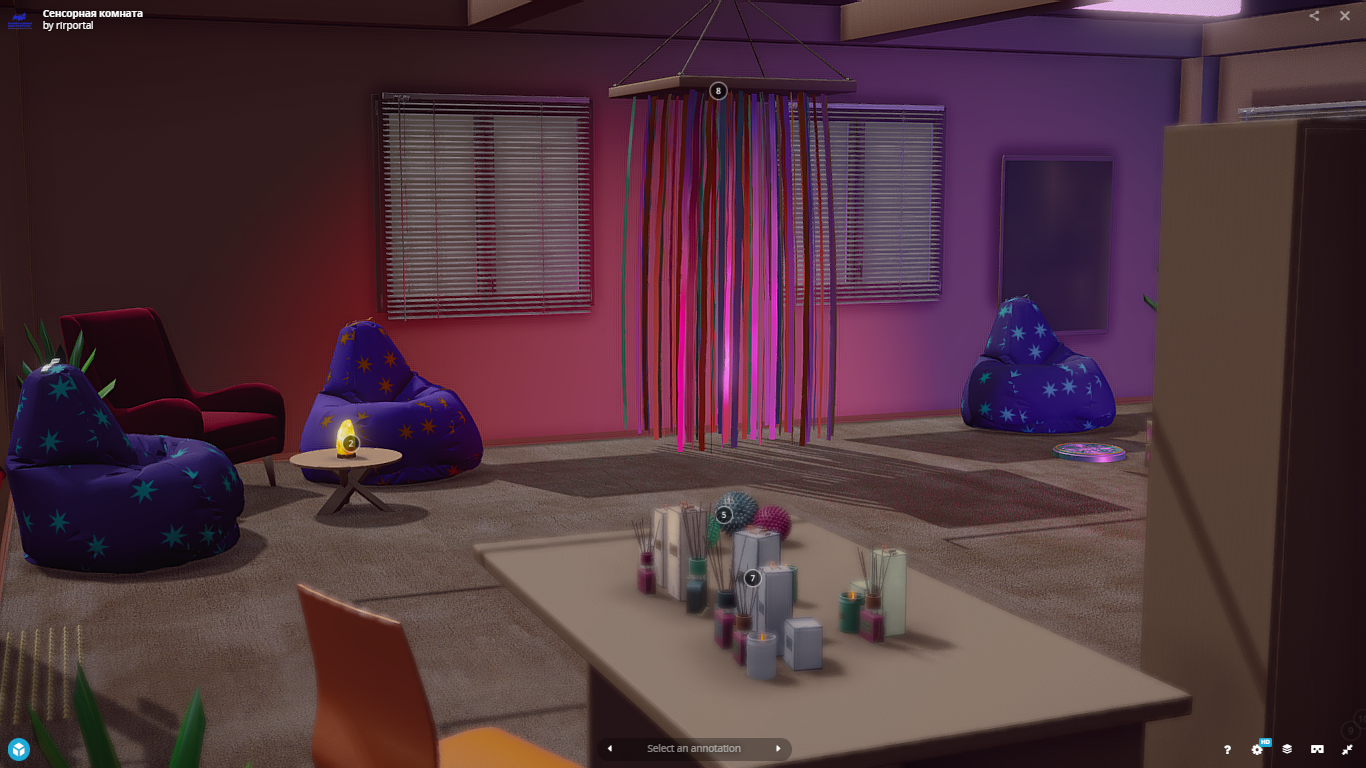 НАШИ СЕРВИСЫ
МОДЕЛЬНЫЕ 
РЕШЕНИЯ
АКАДЕМИЯ ДОСТУПНОЙ СРЕДЫ
VR АЗБУКА ДОСТУПНОСТИ
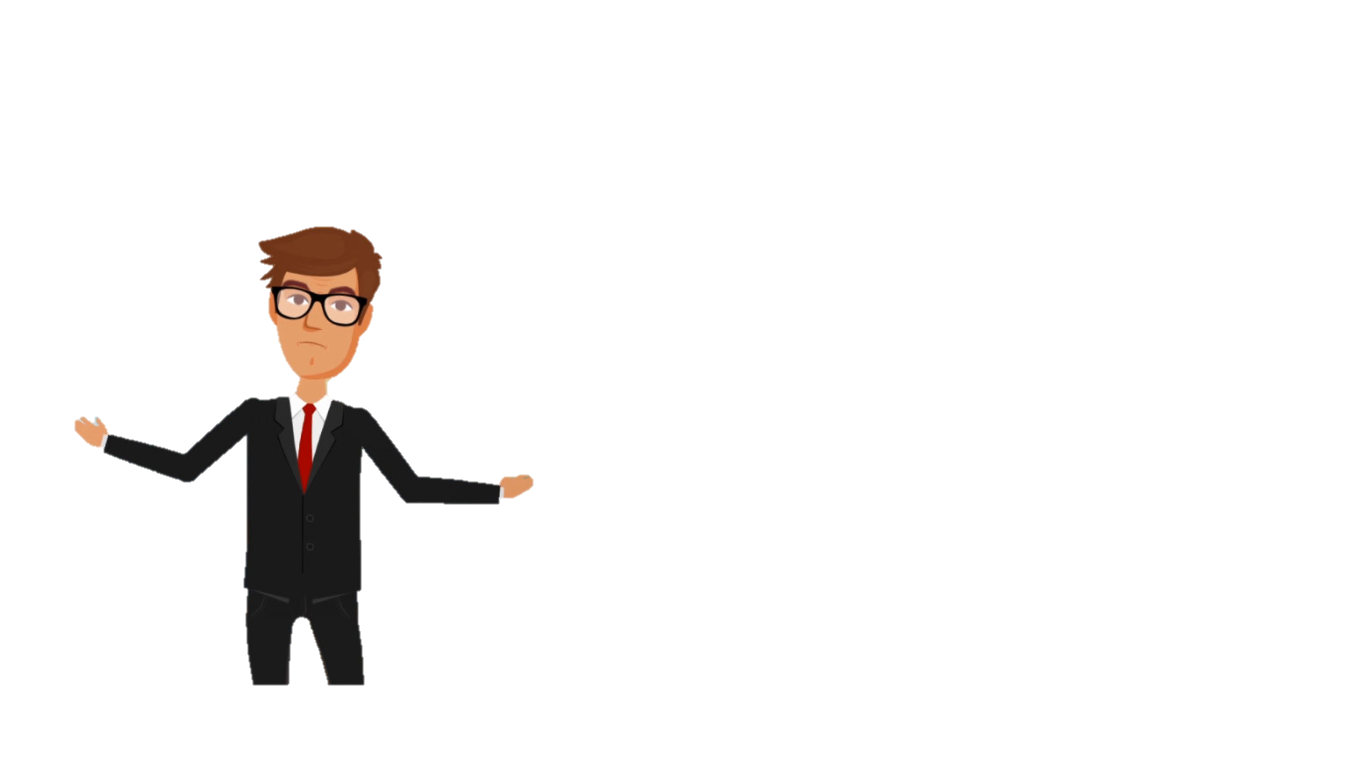 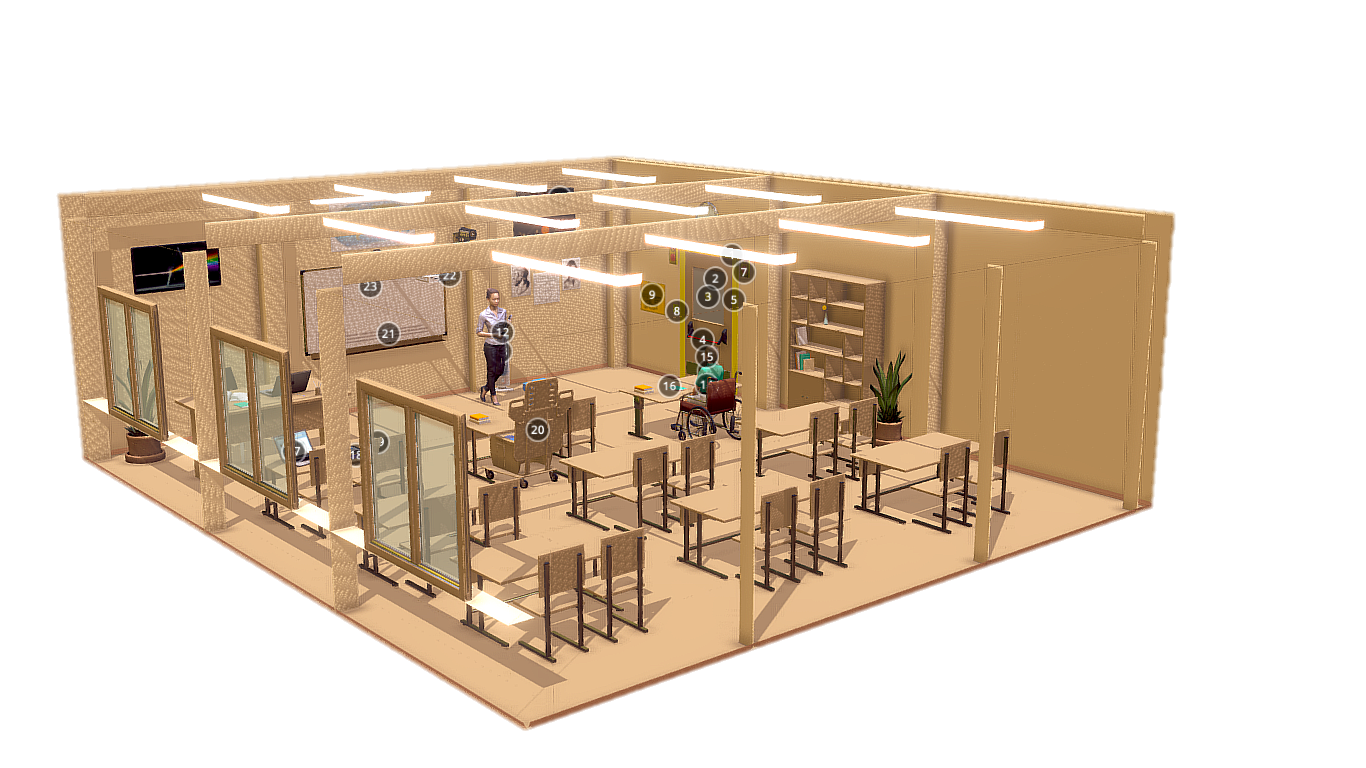 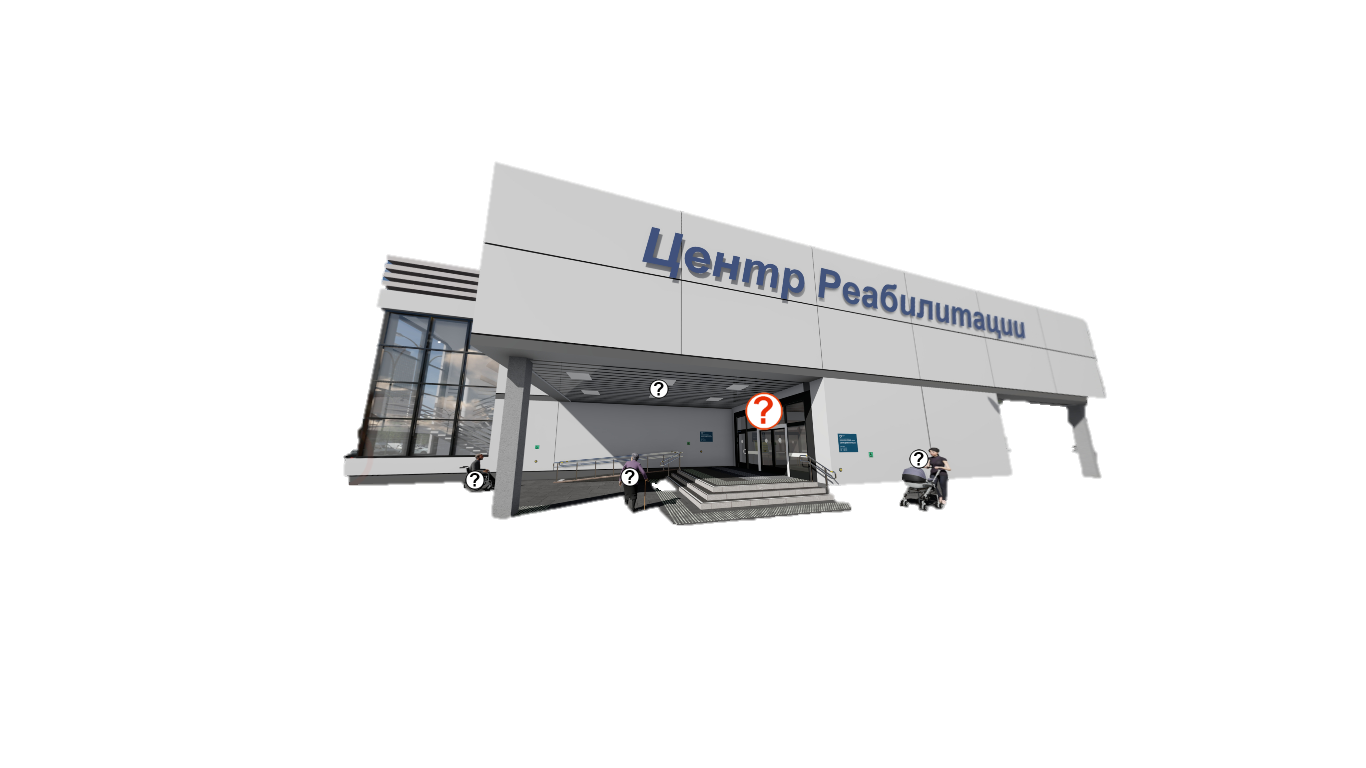 ДОСТУПНАЯ СРЕДА
ОБОРУДОВАНИЕ
КОММУНИКАЦИИ
ССЫЛКА
ССЫЛКА
ССЫЛКА
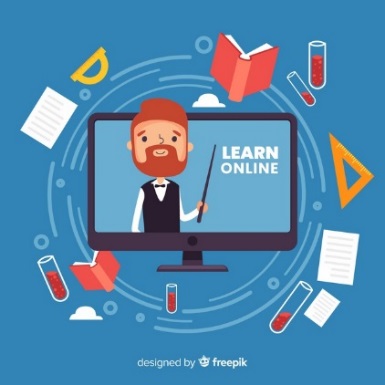 ШКОЛА КВАЛИФИЦИРОВАННОГО ЗАКАЗЧИКА
ПОЛУЧИТЬ НУЖНОЕ ТСР СЛОЖНО
КОМПЛЕКСНОЕ РЕШЕНИЕ
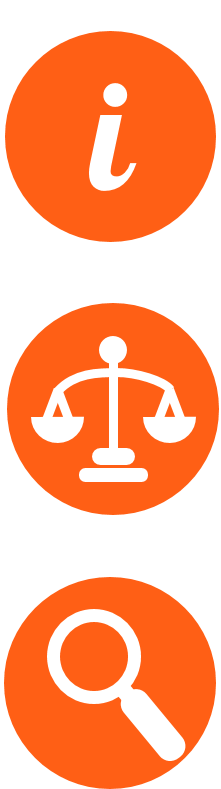 НЕДОСТАТОК 
ИНФОРМАЦИИ
ВЕБИНАРЫ
ЛЕКЦИИ
ОБЩЕНИЕ
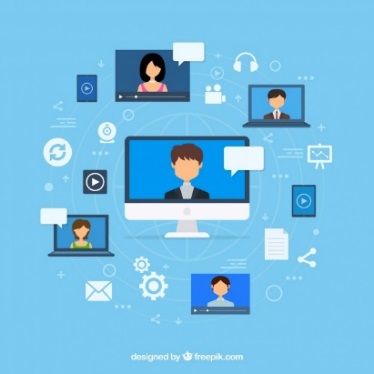 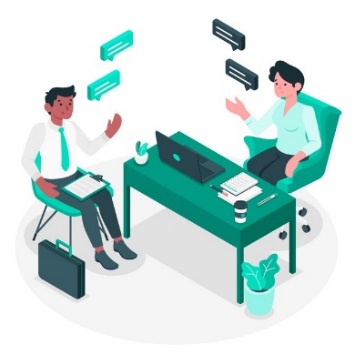 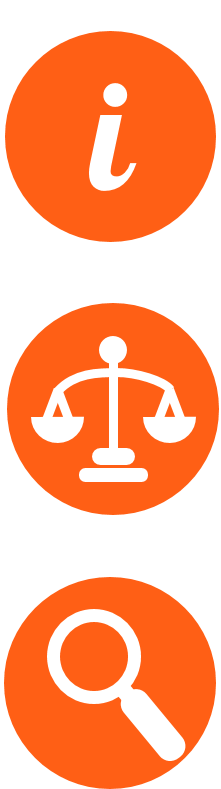 РАЗРОЗНЕННОСТЬ 
ИНФОРМАЦИИ
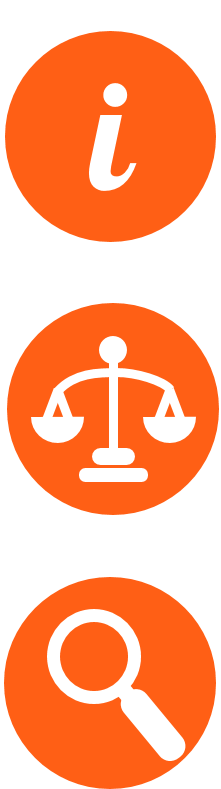 СЛОЖНЫЕ 
ЮРИДИЧЕСКИЕ ТЕРМИНЫ
Мы хотим сделать удобный онлайн сервис, который объединит специалистов и простыми словами расскажет о том как получить ТСР
КОНТАКТЫ
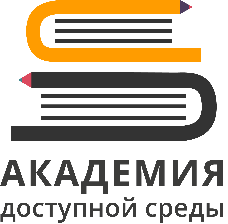 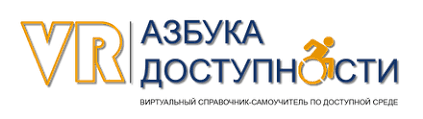 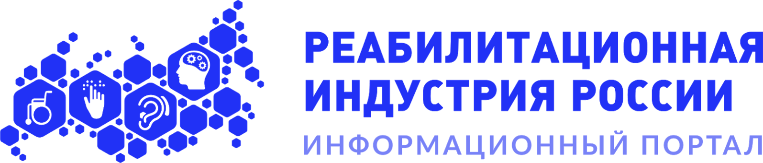 rirportal.ru
академия-дс.рф
vr-azbuka.ru
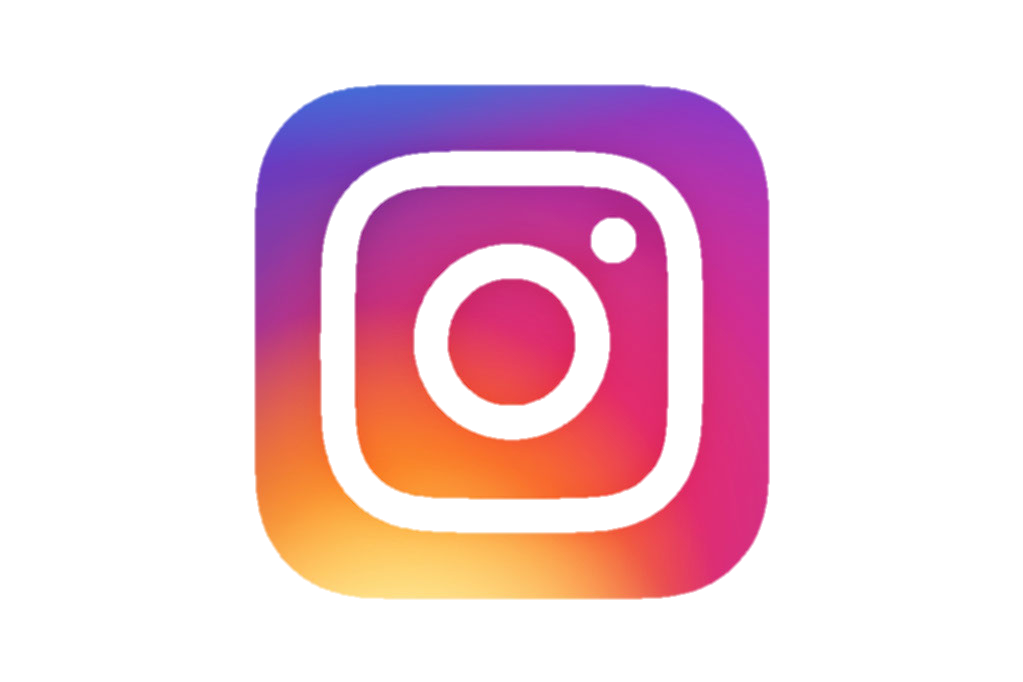 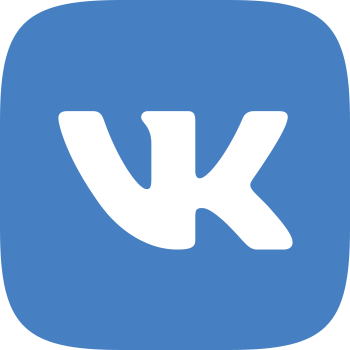 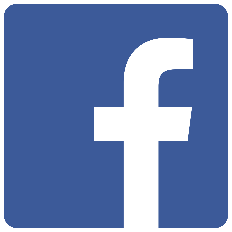 @social_technologies
@socialtechnologiess
vk.com/social__tech